2
MÁI ẤM GIA ĐÌNH
Bài
6
NGÔI NHÀ
1
Giải câu đố
Cái gì để tránh nắng mưa
Đêm được an giấc, từ xưa vẫn cần?
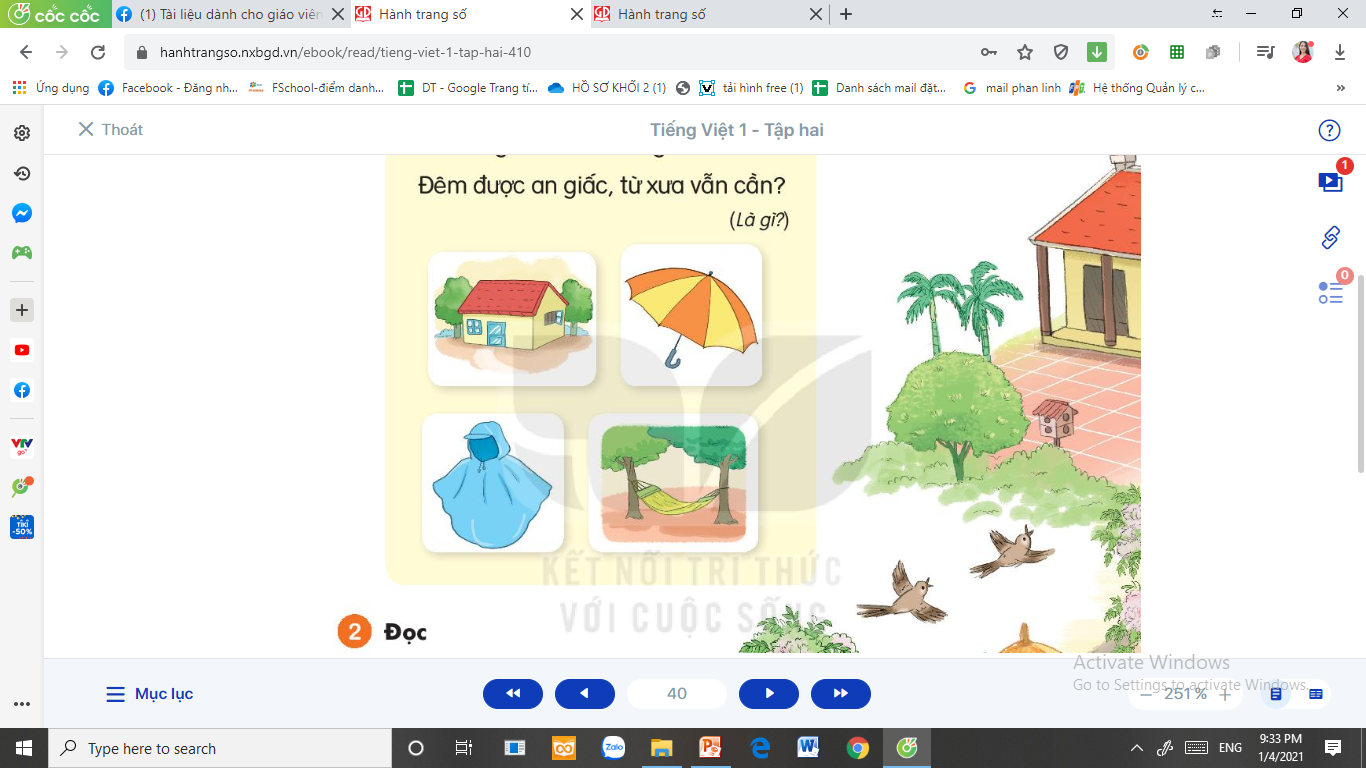 2
Đọc mẫu
Đọc
Ngôi nhà
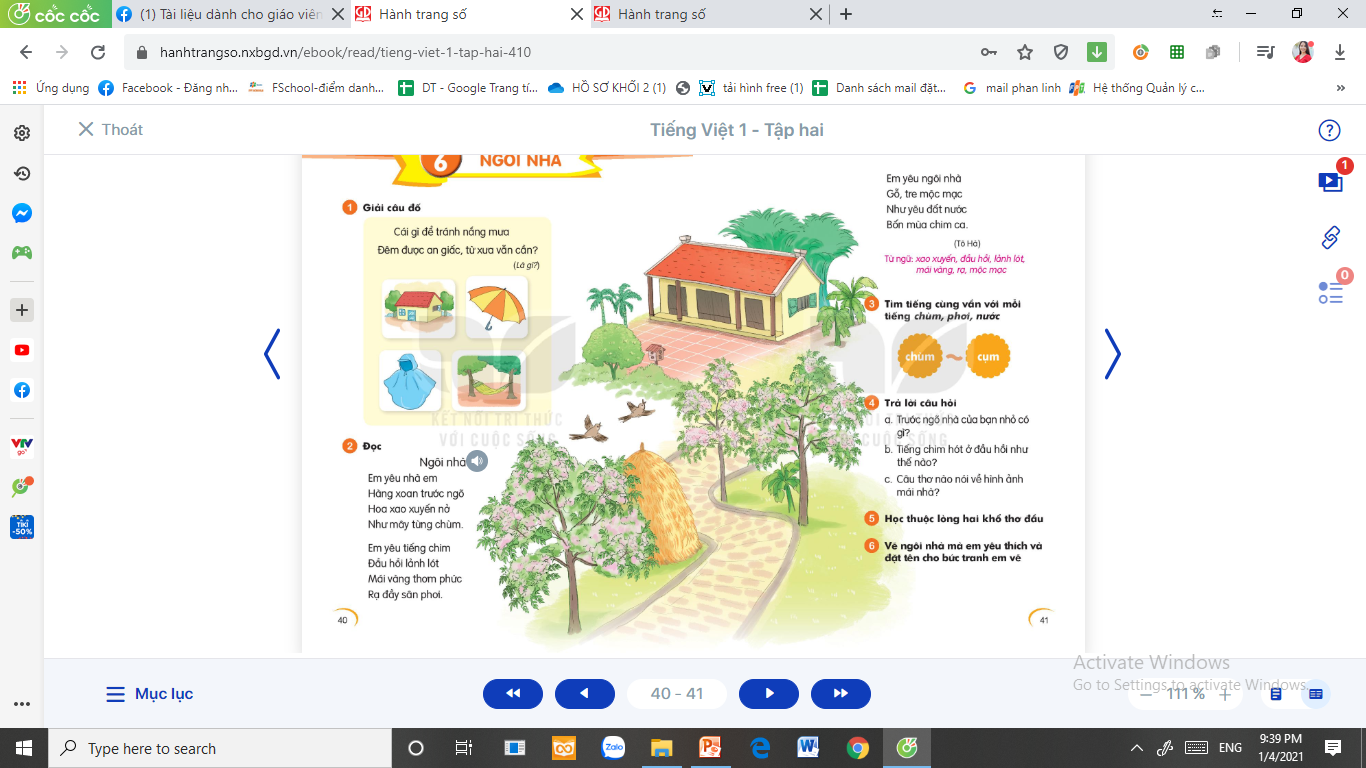 Em yêu nhà em
Hàng xoan trước ngõ
Hoa xao xuyến nở
Như mây từng chùm.

Em yêu tiếng chim
Đầu hồi lảnh lót
Mái vàng thơm phức
Rạ đầy sân phơi.

Em yêu ngồi nhà
Gỗ tre mộc mạc
Như yêu đất nước
Bốn mùa chim ca.
                       (Tô Hà)
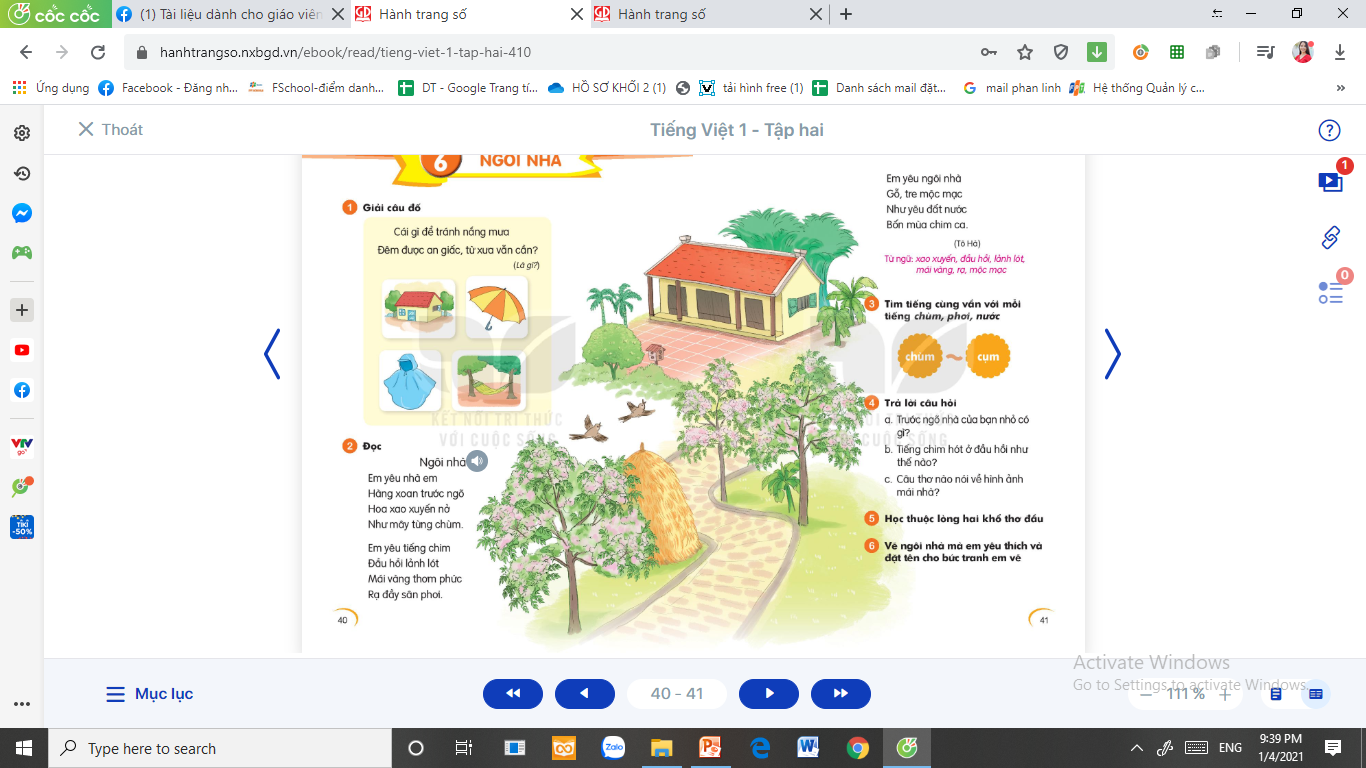 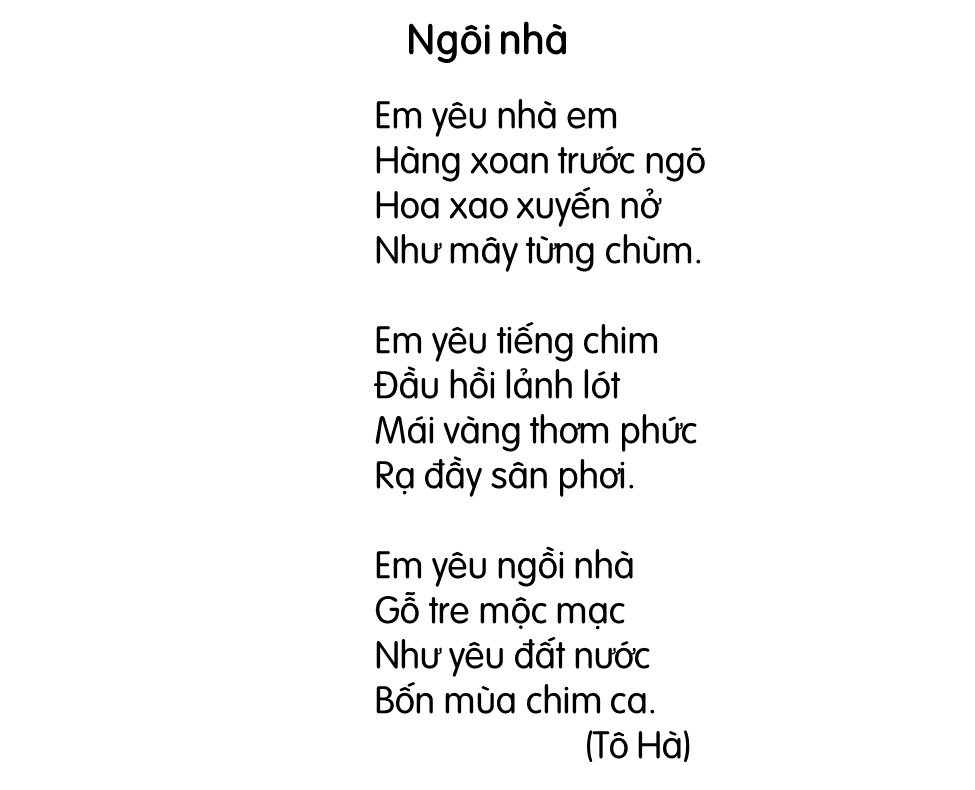 Em hãy tìm từ khó đọc, khó hiểu trong bài.
[Speaker Notes: Giáo viên chủ động giải thích từ khó, cho hs luyện đọc từ. Từ khó có thể linh động theo vùng miền. GV cho hs khai thác trên sách giáo khoa chứ đừng nhìn màn hình nhé.]
nhà gỗ, nhà tre
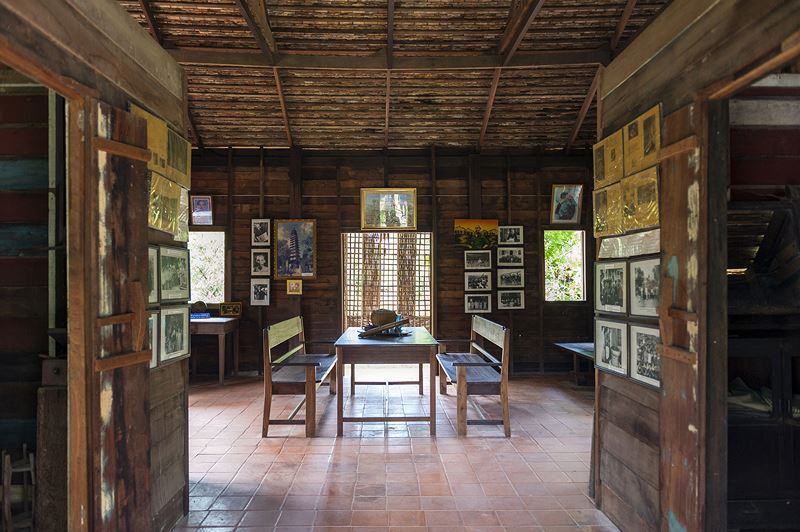 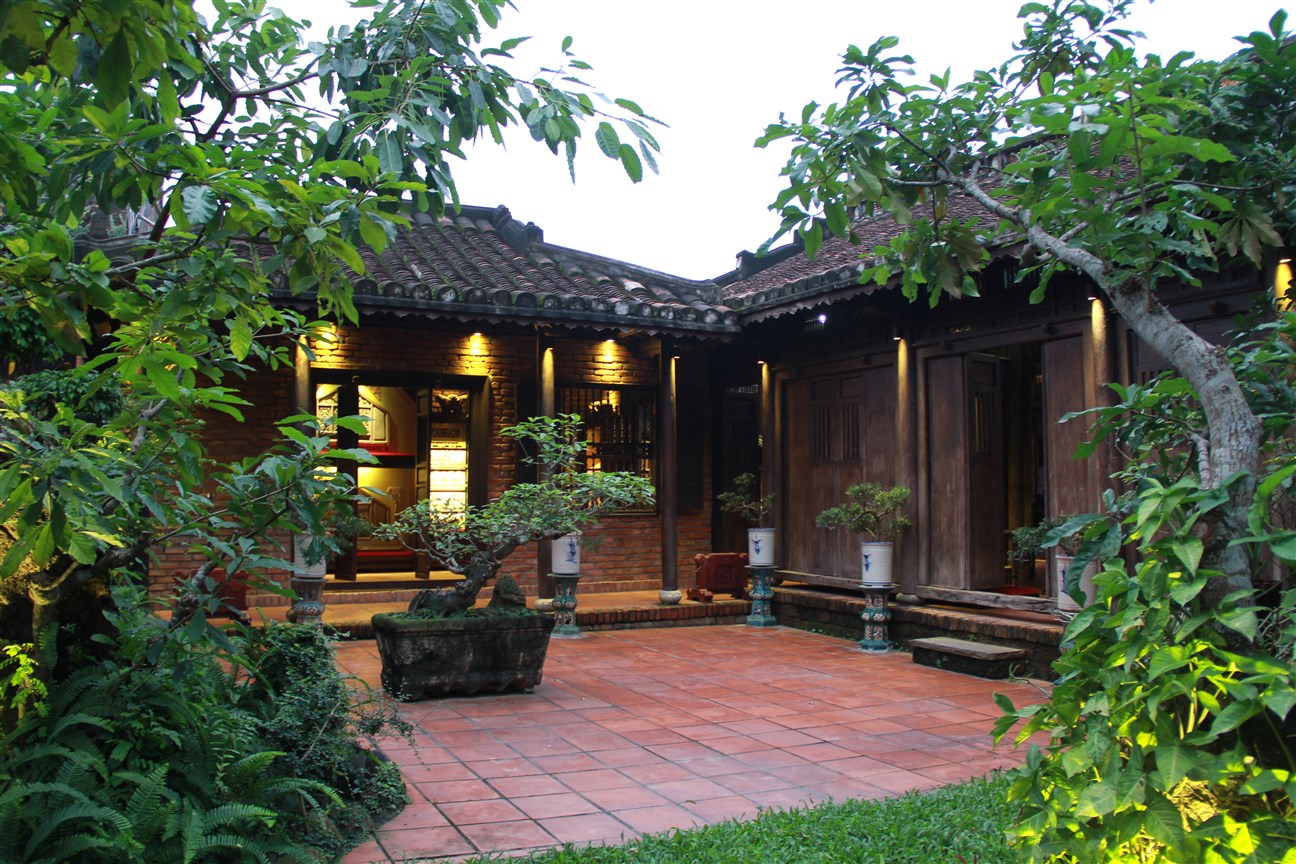 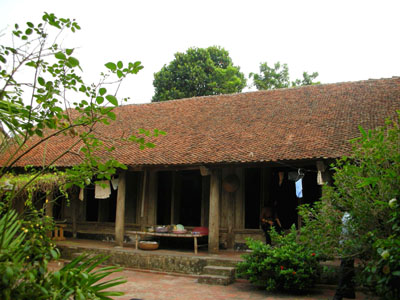 [Speaker Notes: Mộc mạc: giản dị, đơn giản]
hoa xoan
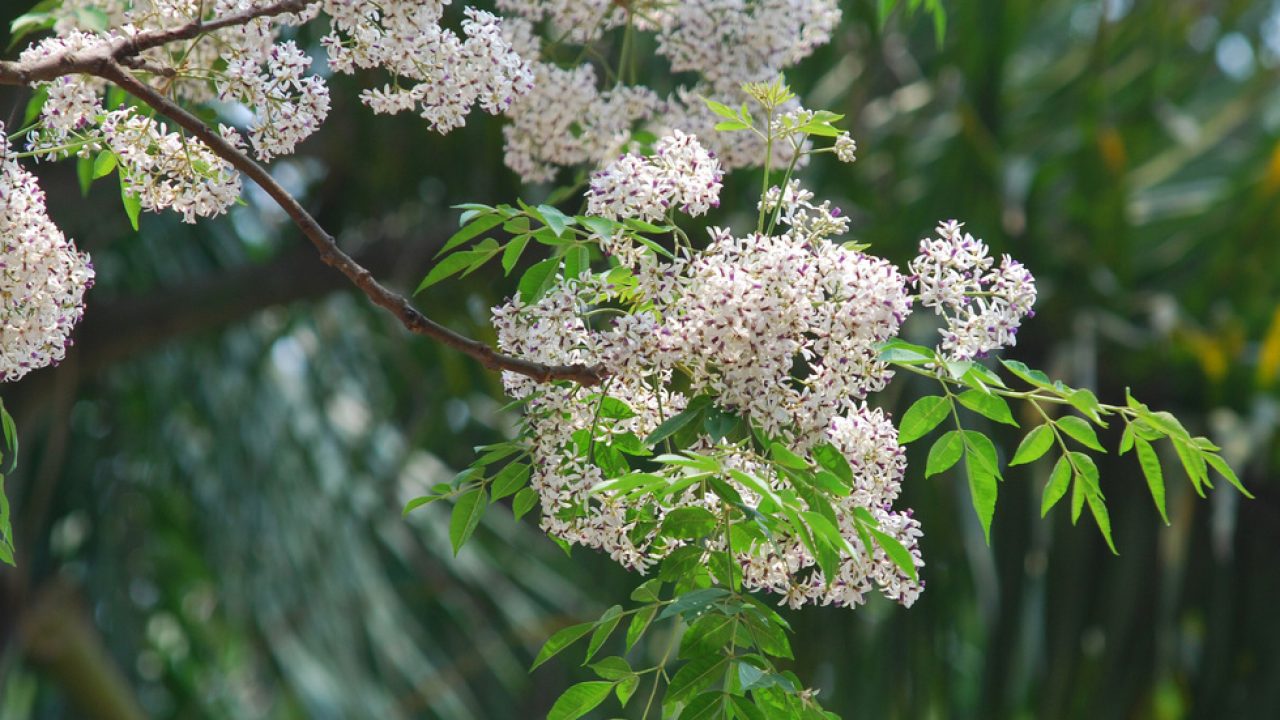 đầu hồi
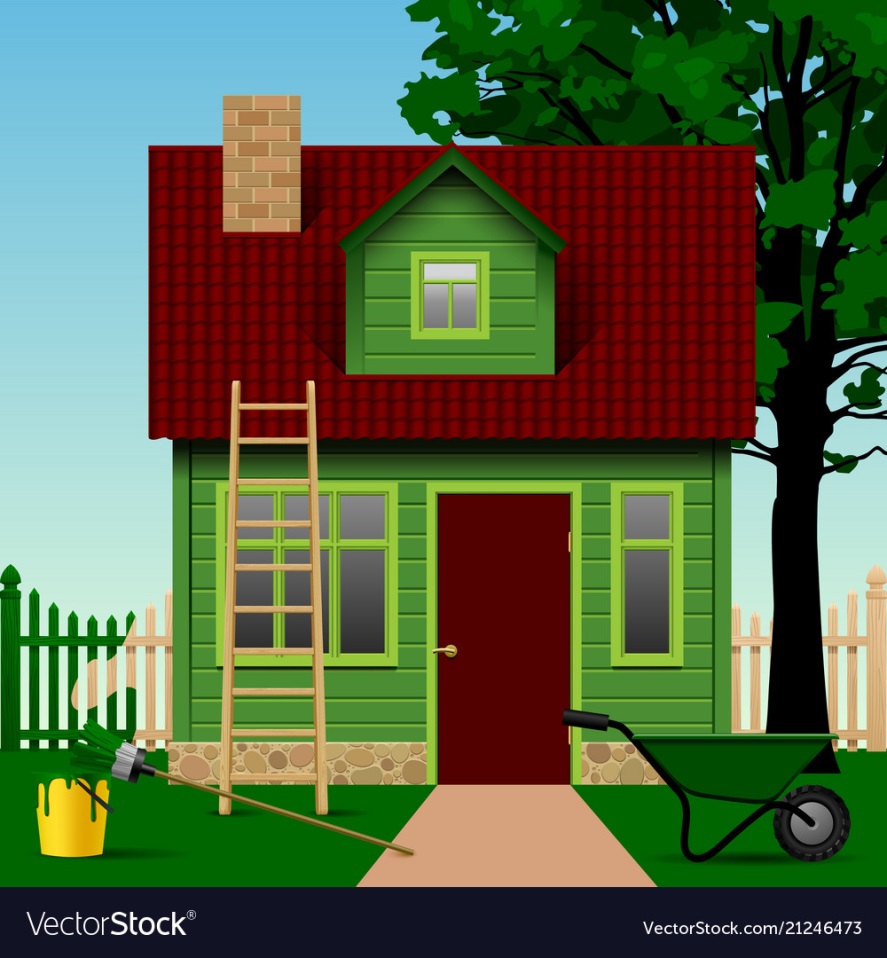 phơi rạ/rơm
mái vàng
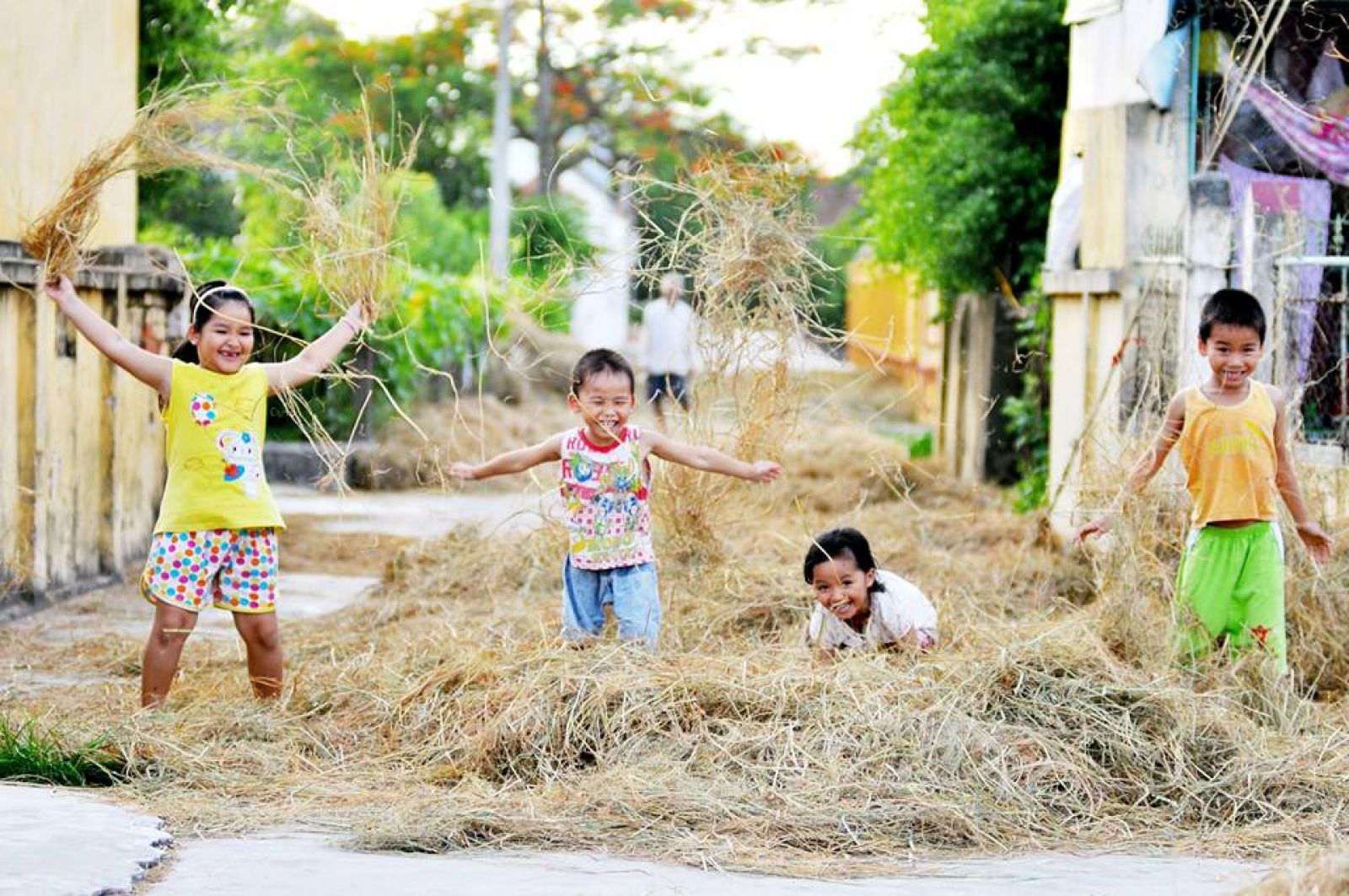 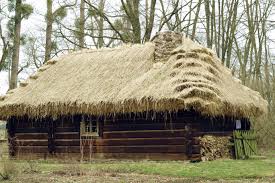 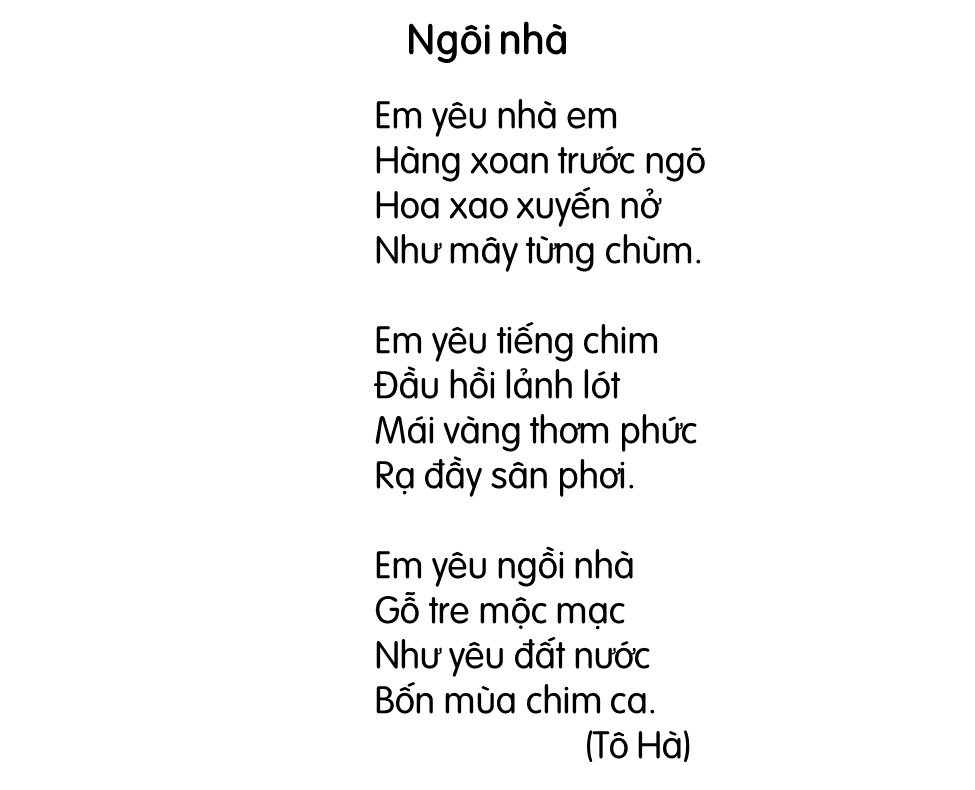 Đọc nối tiếp câu
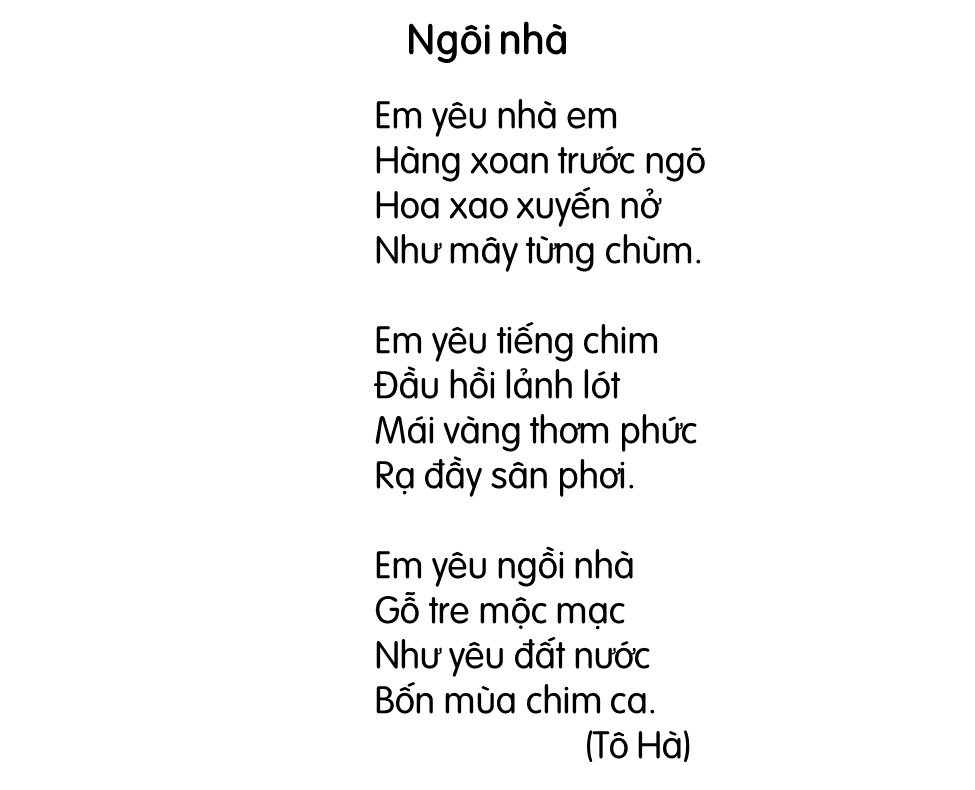 Đọc nối tiếp khổ
Đọc toàn bài
Đọc theo nhóm
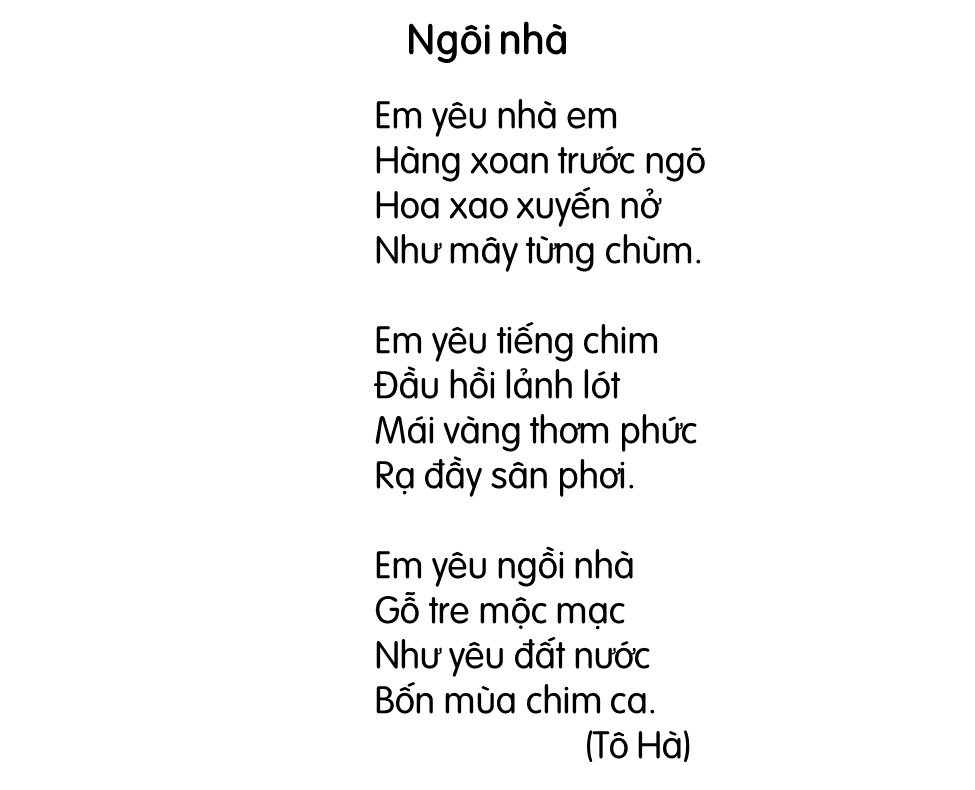 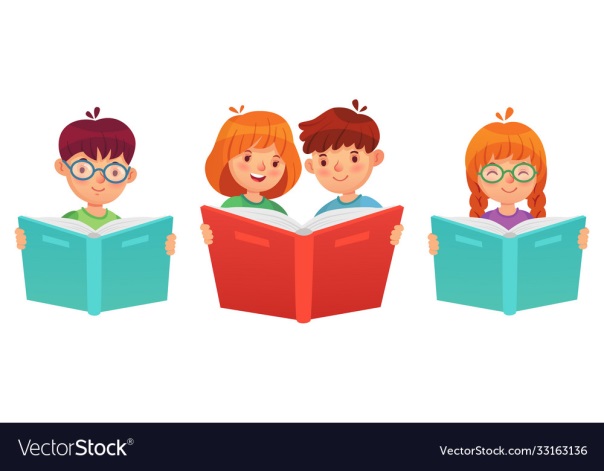 Thi đua
3
Tìm tiếng cùng vần với mỗi tiếng chùm, phơi, nước
chùm
phơi
nước
lúm
chơi
được
hùm
đợi
lược
um
bới
thước
[Speaker Notes: Đây chỉ là gợi ý GV đưa ra sau khi GV đã trả lời xong. HĐ này GV nên tổ chức thi đua trên bảng lớp hoặc bảng nhóm]
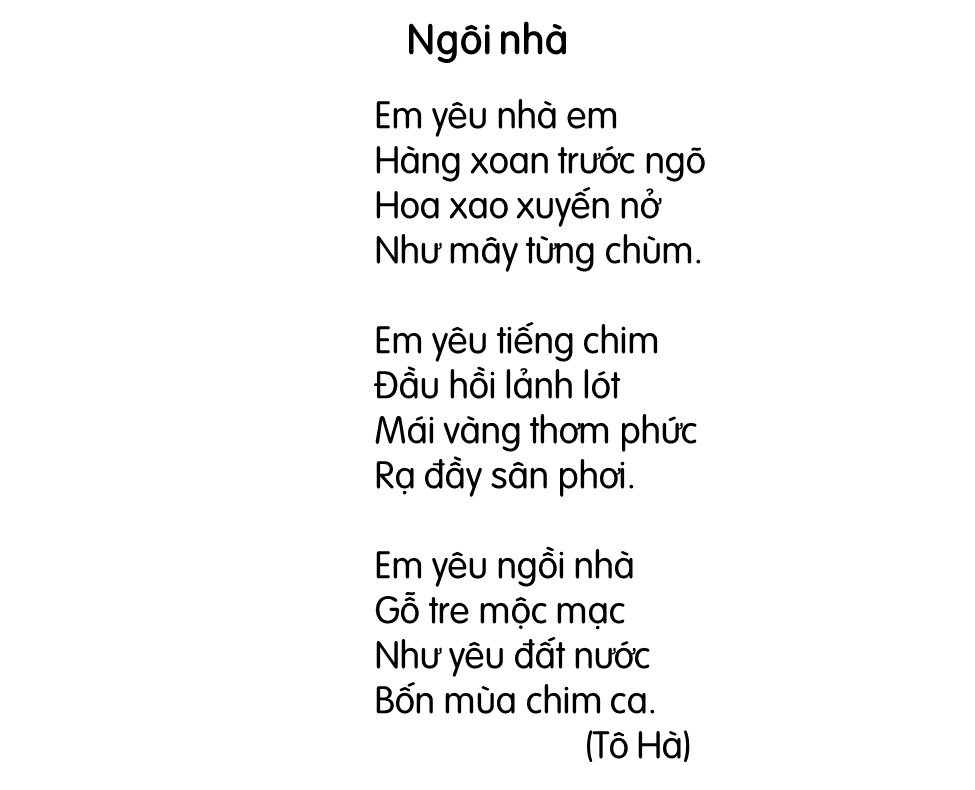 Câu thơ nào nói về hình ảnh mái nhà?
Trước ngõ nhà bạn nhỏ có gì?
Tiếng chim hót ở đầu hồi như thế nào?
[Speaker Notes: 2 câu sau là câu hỏi mở, GV tôn trọng ý kiến của hs nhé]
5
Học thuộc lòng hai khổ thơ  đầu
Em yêu nhà em
Hàng xoan trước ngõ
Hoa xao xuyến nở
Như mây từng chùm.

Em yêu tiếng chim
Đầu hồi lảnh lót
Mái vàng thơm phức
Rạ đầy sân phơi.
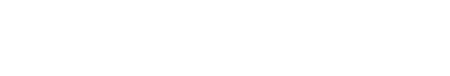 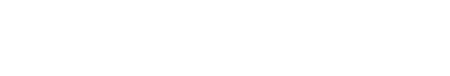 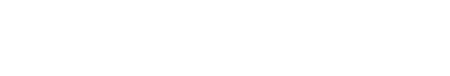 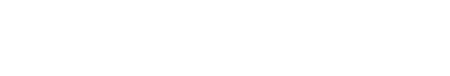 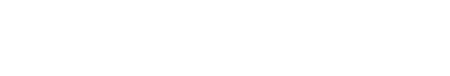 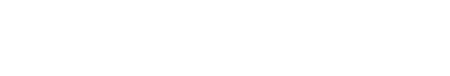 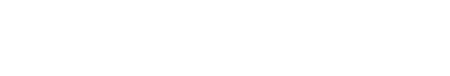 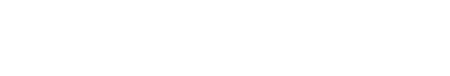 6
Vẽ ngôi nhà mà em yêu thích và đặt tên cho bức tranh em vẽ
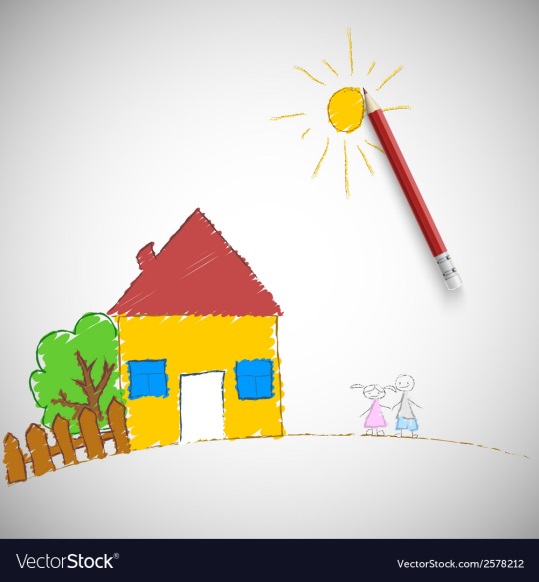 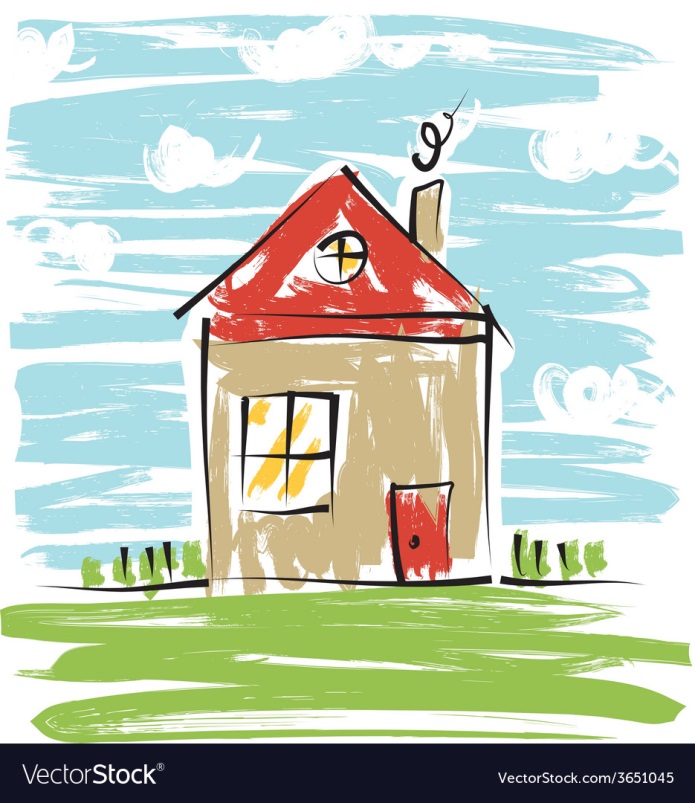 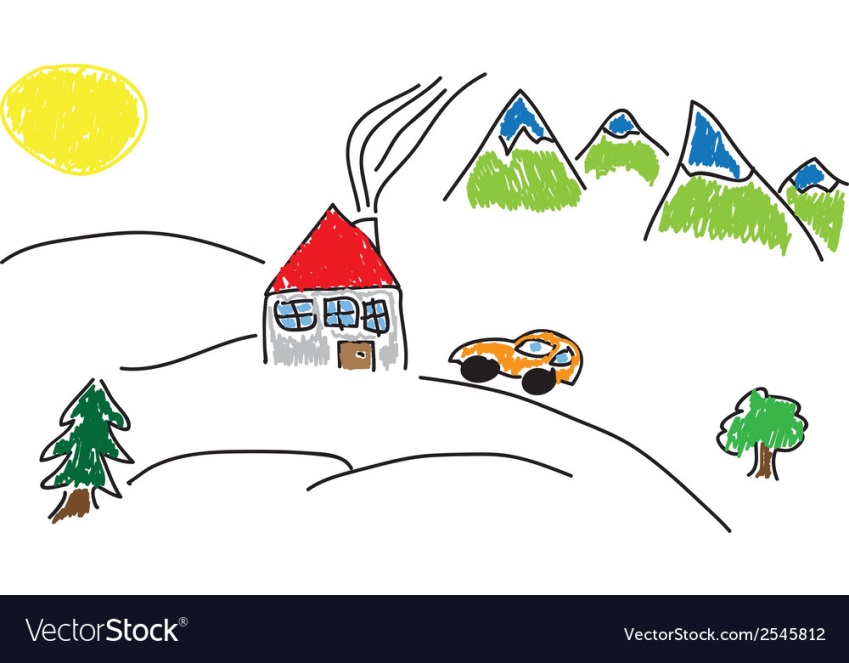 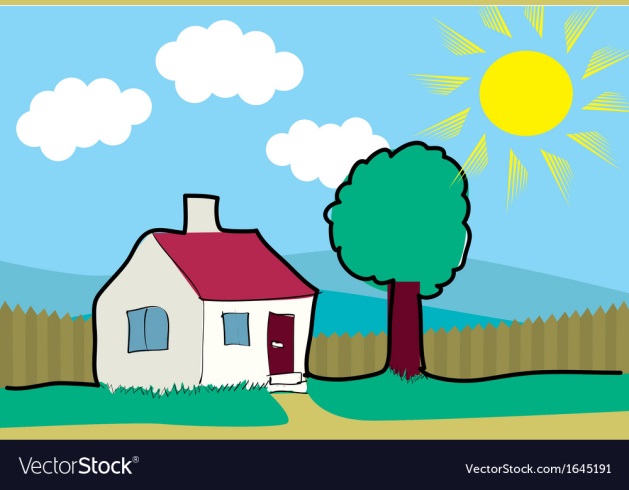 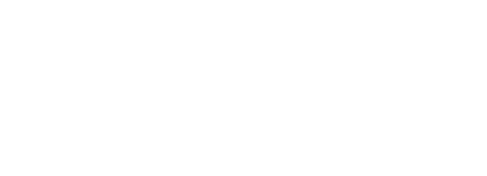 DẶN DÒ
*Hoàn thành Bài 24 – Tiết 2  (Vở BT Toán/ tr. 26, 27)
*Hoàn thành Bài 6: Ngôi nhà (Vở BT Tiếng Việt/ tr. 19, 20)
* Chuẩn bị bài: *Đọc bài đã học và đọc trước bài mới
Rèn viết vở ô li.
* Đọc thuộc lòng khổ 1, 2 bài Ngôi nhà .
Dặn dò: 
	+ Đọc thuộc khổ 1, 2 bài Ngôi nhà
      	+ Xem bài trang 42, trang 43
	+ Mỗi bạn chuẩn bị một quyển sách có nội dung viết về gia đình, đọc kĩ và mang lên lớp vào tiết học tiếp theo (truyện tranh, thơ…)
[Speaker Notes: Chuẩn bị sách để phục vụ cho tiết học sau]